SIGE Municípios
Adesão e Implantação
Marcos Lopes - SPE
O que é o SIGE?
É um Sistema de Gestão Escolar, que visa atender necessidades operacionais, administrativas e pedagógicas das unidades escolares, auxiliando a Secretaria de Educação no diagnóstico, nas tomadas de decisões e na formulação de políticas de ensino.
Como funciona?
As escolas fornecem dados que são migrados para uma base de dados central na Secretaria de Educação, que podem ser transformados em informações e disponibilizadas as áreas gestoras e comunidade escolar.
Como funciona?
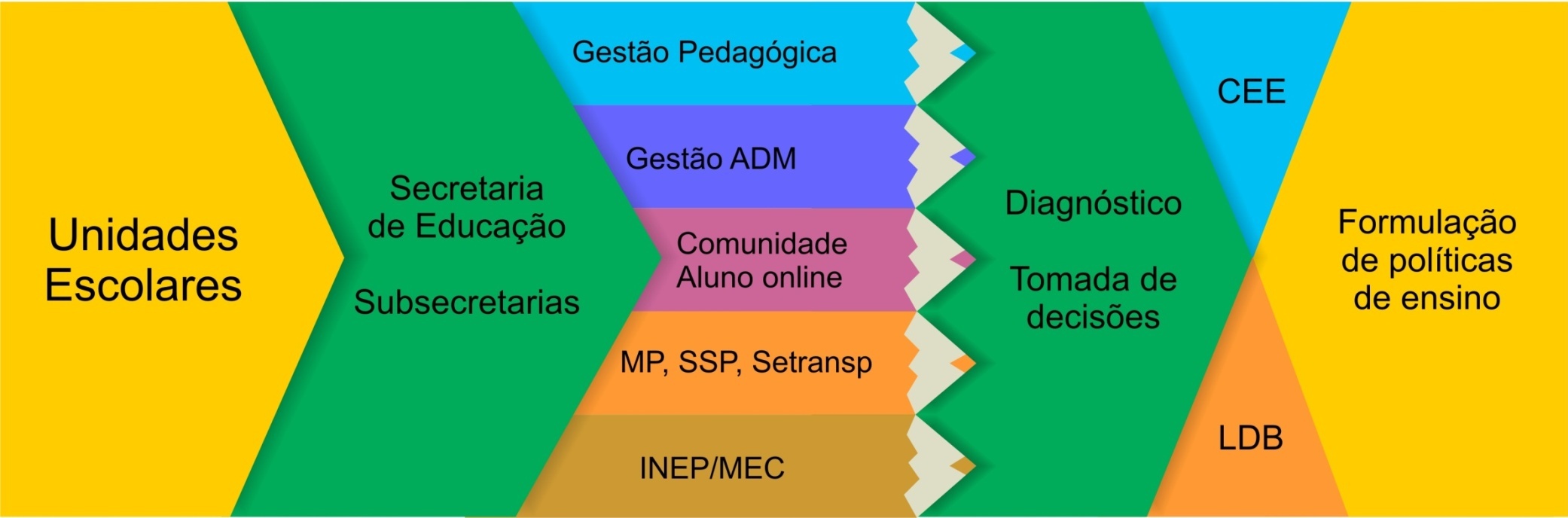 Benefícios para a escola
Otimização do trabalho da secretaria;
Qualidade de atendimento à comunidade;
Padronização de documentação escolar, respeitando os regimentos de cada escola;
Economia na confecção de documentos;
Disponibilização de relatórios estatísticos do rendimento escolar à equipe pedagógica.
Maior satisfação no trabalho do servidor da escola, eliminando necessidades de trabalhos fora do expediente.
Benefícios para a Secretaria de Educação
Única fonte de dados com informações diárias, para acompanhamento e avaliação da rede escolar.
Identificação imediata da alocação de professores nas escolas.
Agilidade na identificação de necessidade de expansão da rede escolar.
Integração e automação da rede diminuindo custos operacionais.
Indicadores de desempenho: Perfil série idade, freqüência, evasão escolar e outros.
Benefícios da Versão Online
Acesso de qualquer lugar a qualquer hora;
Possibilidade de Integração com dispositivos móveis;
Menor custo com manutenção e suporte (não requer instalação local);
Atualizações automáticas;
Maior segurança dos dados;
Disponibilização de informações como boletim escolar, freqüência e comunicados aos pais e alunos pela internet.
Versão Municípios
Versão online;
Atende a Educação Infantil e Séries Iniciais;
Gerenciamento via Web pela própria Secretaria Municipal;
Nenhum custo de hospedagem;
Treinamentos para equipe técnica, realizado em Goiânia;
Possibilidades de integração ao Censo Escolar e realização de Matrícula Informatizada.
Como aderir?
A adesão ao SIGE se dá através de solicitação formal, via ofício, à Seduc.
Após a solicitação, a Seduc, através de sua Gerência de TI, entrará em contato para solicitar documentação necessária para assinatura do “Termo de Cessão de uso”.
Como se dá a implantação?
Para implantar o SIGE, orientamos que seja seguido as seguintes etapas:
Diagnóstico;
Formação de equipe de Suporte;
Escola Piloto;
Adequação da infra-estrutura;
Capacitação das Unidades Escolares;
Implantação em todas as Unidades.
Como se dá a implantação?
Diagnóstico:
Análise de aderência das funcionalidades do SIGE com as operações da Secretaria Municipal e o modelo de funcionamento e gestão do município junto aos gestores da educação.

Levantamento sobre a quantidade e o tipo de usuários a serem beneficiados com o projeto.

Criação de uma equipe pedagógica que irá trabalhar com o projeto, dar apoio aos usuários e sensibilizar as escolas para o uso de novas tecnologias.

Um papel importantíssimo para este projeto é o do Coordenador de Projetos, que irá gerenciar todas as etapas de implantação.
Como se dá a implantação?
Formação de equipe de Suporte:
Criação de equipe que dará suporte as escolas no que se refere a utilização do sistema, recolhimento de dados e manutenção nos equipamentos.

Esta equipe deverá estar apta a: capacitar as unidades escolares, tirar dúvidas sobre a utilização do sistema, dar manutenção e efetuar pequenos reparos nos computadores, acompanhar e gerenciar a inserção de dados no banco central para alimentação do sistema gerencial.

Interagir com a equipe de tecnologia da Seduc no que se refere a alterações no sistema.
Como se dá a implantação?
Escola Piloto:
Com o diagnóstico realizado, e a equipe técnica capacitada se faz necessário a escolha de uma unidade de ensino que será o piloto da implantação.

Esta unidade deverá estar ciente de que se trata de um piloto e deve ser considerada como parte da equipe de implantação do SIGE.

Durante esta etapa é levantada informações sobre adequações em funcionalidades e criada a estratégia para implantação no restante das escolas do município.
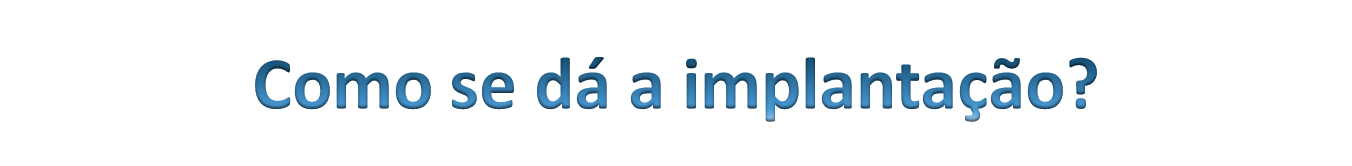 Adequação de Infra-estrutura:
ESCOLAS
Computadores desktops com no mínimo de 2Ghz de memória ram;
Sistema Operacional Windows (aconselhamos Vista ou Win7);
Internet Explorer 8 ou superior;
Impressoras para impressão de documentação;
Acesso a internet banda larga;
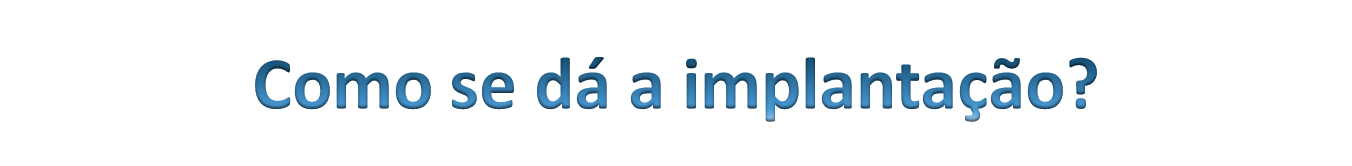 Adequação da Infra Estrutura:
SECRETARIA MUNICIPAL

Os requisitos para acessar o sistema é o mesmo que o das unidades escolares, com exceção da banda de internet.
A Infra-Estrutura irá depender das características de cada Secretaria, levando-se em conta número de acessos ao sistema, a rede local, etc.
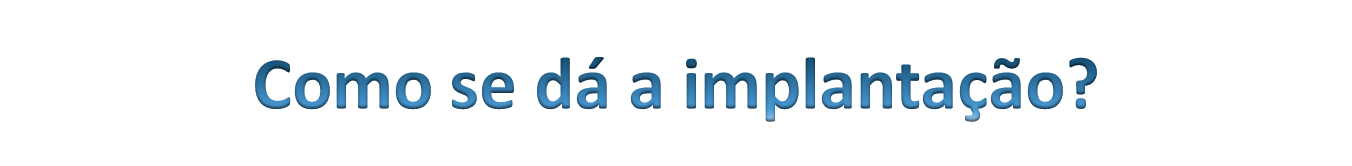 Capacitação das Unidades Escolares:
Conscientização e amadurecimento do uso de TI na administração escolar (vantagens do uso de tecnologias e apresentação do SIGE. 
Treinamento prático, antes do sistema chegar a escola.
Usuários no comando.
Valorização do servidor na construção do processo.
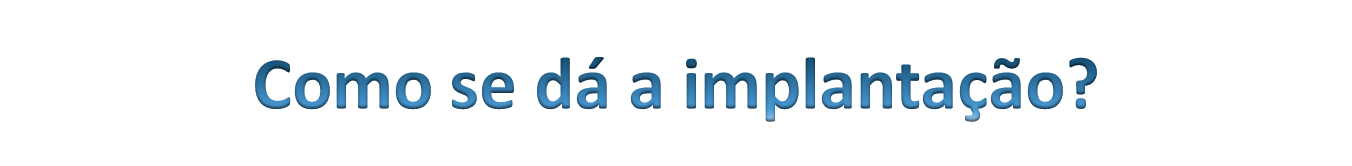 Implantação:
Com a adequação da infra-estrutura, do sistema e a capacitação realizada, o próximo passo é a implantação em todas as unidades escolares, utilizando a equipe de apoio, que no momento, já deverá estar totalmente treinada para a ação.
Neste momento o suporte ajudará a escola a fazer o cadastramento básico e poderá também colher os primeiros dados.
Considerações Finais
O processo de implantação de um sistema vai muito além do que vimos aqui. A finalidade deste é de apenas sugerir àqueles que querem aderir ao SIGE, etapas importantes para que haja uma harmonia entre os setores envolvidos e para que o processo seja rápido, de qualidade e que seja satisfatório para ambos os lados.
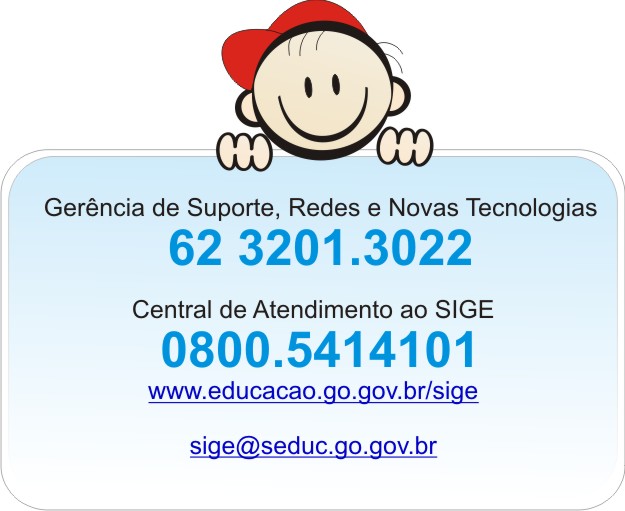